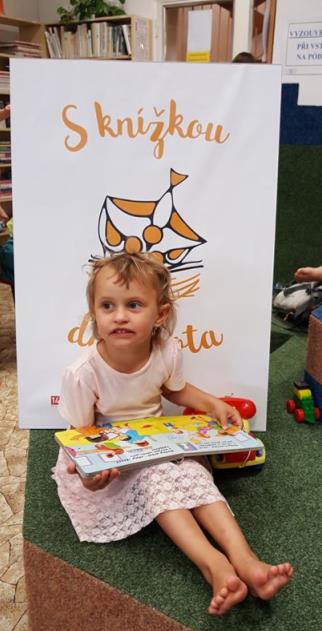 Dopoledne pro rodiče s dětmi
Obvodní knihovna 
Jižní svahy

Kateřina Sobotíková, dis.
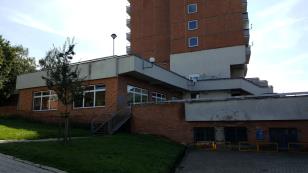 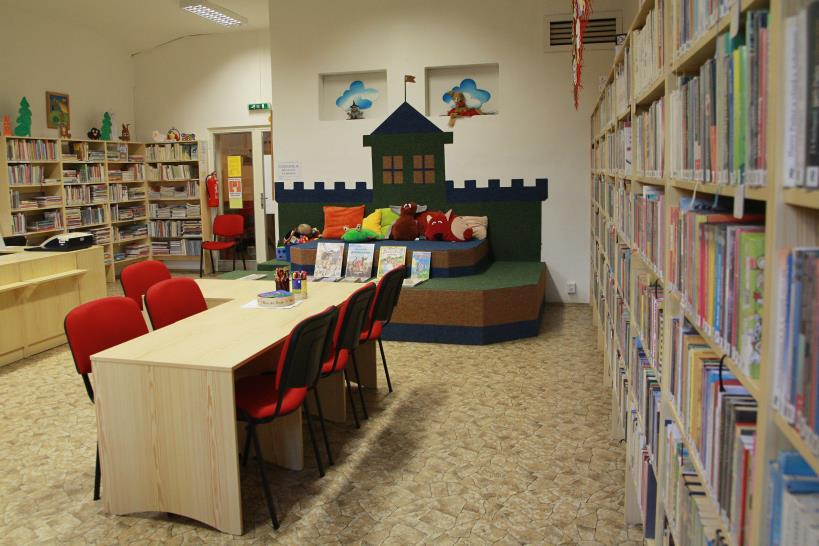 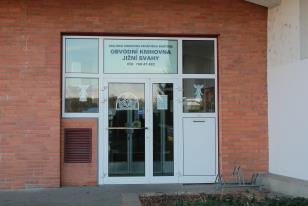 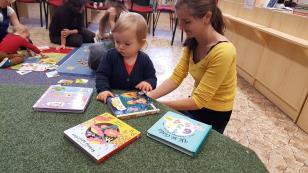 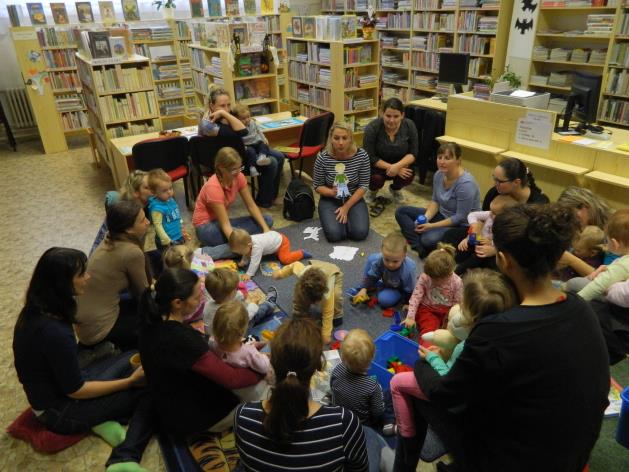 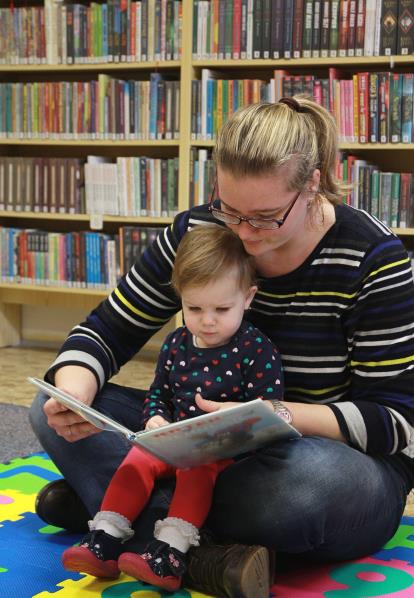 PRVNÍ DOPOLEDNE SE KONALO V ROCE 2016.

PRAVIDELNÉ SETKÁNÍ PRVNÍ ÚTERÝ V MĚSÍCI.

KONALO SE 35x, 486 ÚČASTNÍKŮ.
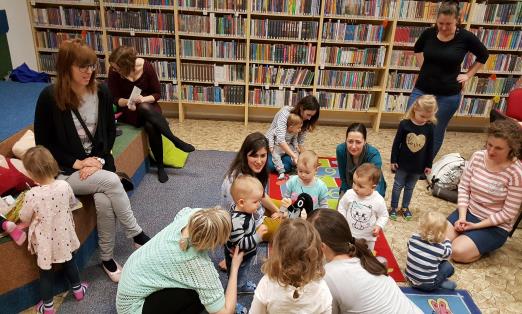 PŘIVÍTÁNÍ

BÁSNIČKA S POHYBEM

SPOLEČNÉ ČTENÍ

TVOŘENÍ

VOLNÝ PROGRAM
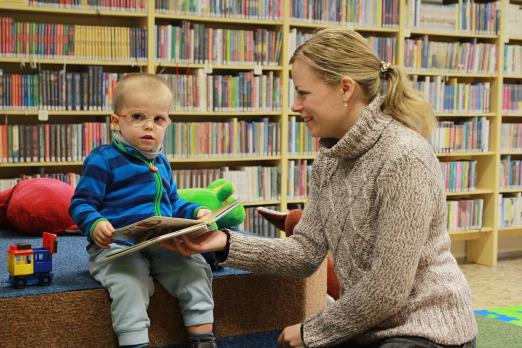 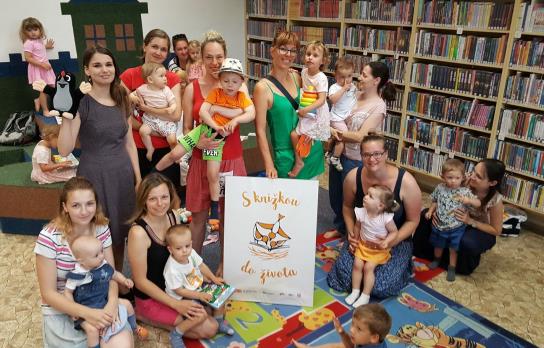 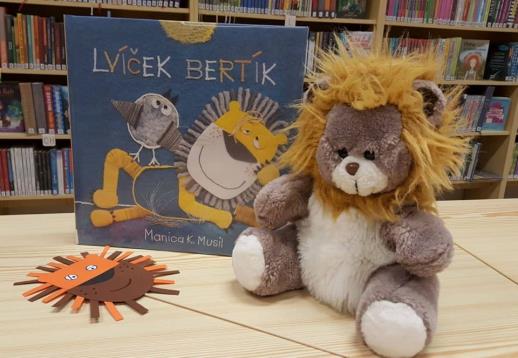 MANICA KLENOVŠEK MUSIL      LVÍČEK BERTÍK
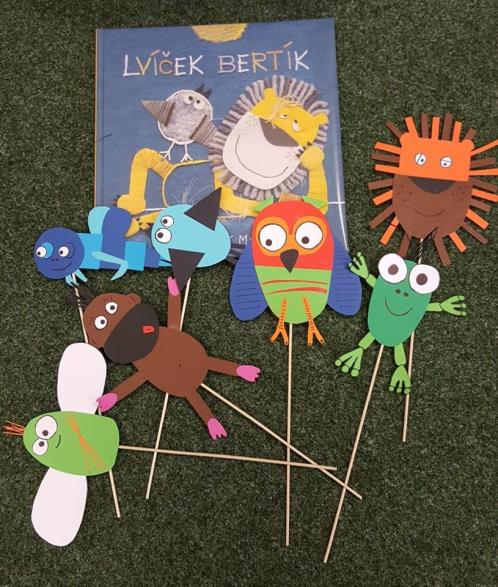 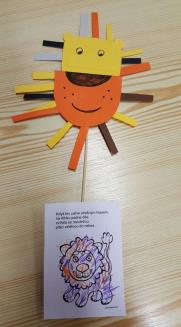 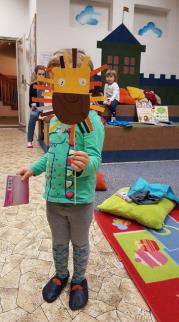 POHÁDKA 
O ZMRZLÉM SNĚHULÁKOVI
ANDREA REITMEYER 
MLSNÝ JEŽEK TONÍK
TŘI PRASÁTKA
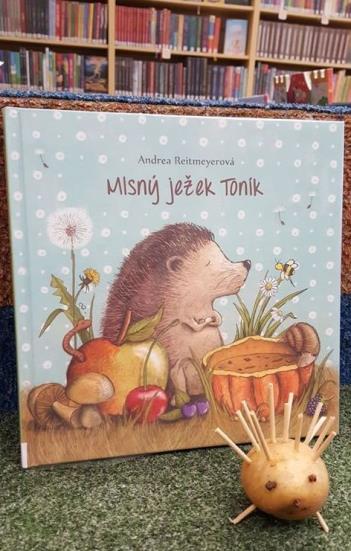 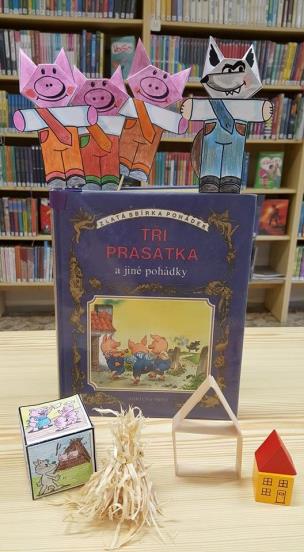 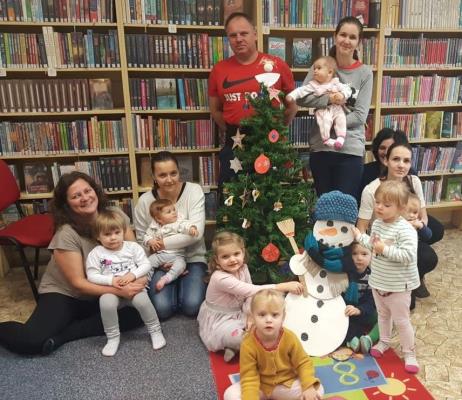 KKFB VE ZLÍNĚ PRO NEJMENŠÍ  NABÍZÍ:

LOGOPEDICKÉ KUFŘÍKY

PŘEDČTENÁŘSKÉ KUFŘÍKY

DIDAKTICKÉ HRY, KNIHY A HRAČKY

INTERAKTIVNÍ LETADLO
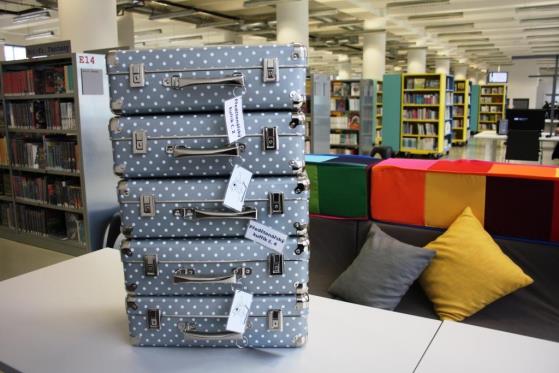 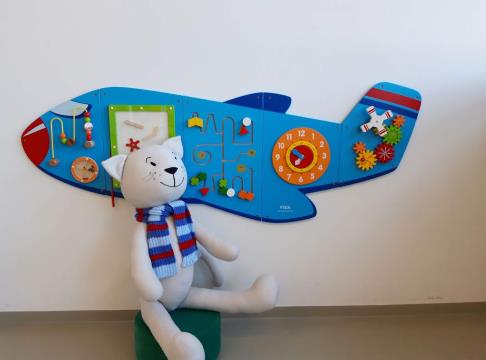 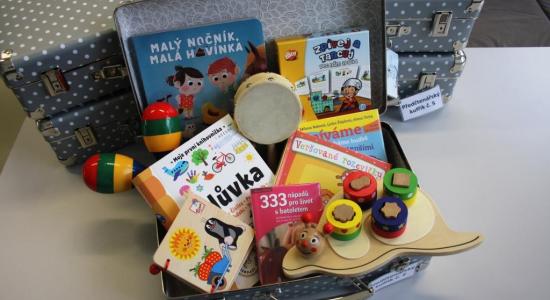 TIP NA APLIKACI – SPOLEČNÉ ČTENÍ
                        READMIO
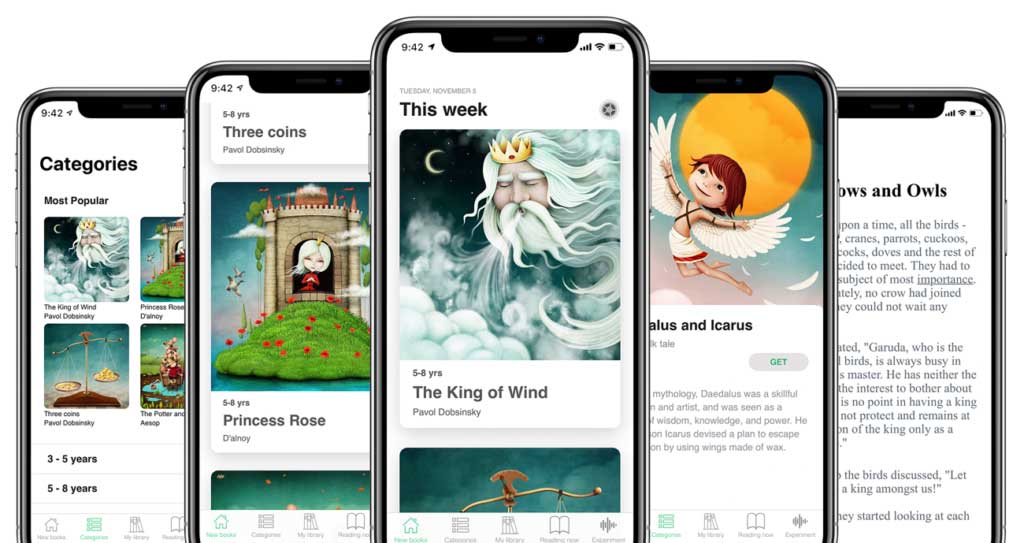 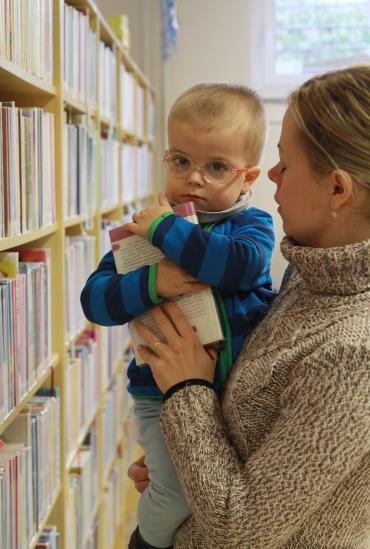 Do knihovny     od malička